EPAF Lookup – Self Service Banner
This new feature allows the EPAF Administrator to view EPAF history on a specific employee.
AU Access
1
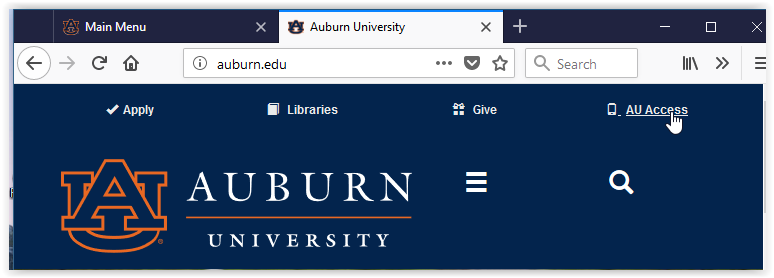 Employee Tab -> Self-Service Banner (SSB)
2
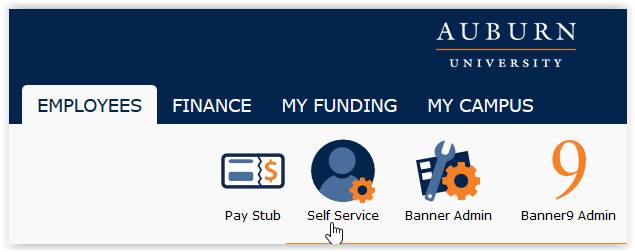 Locate the EPAF Lookup option in the list of SSB selections.
3
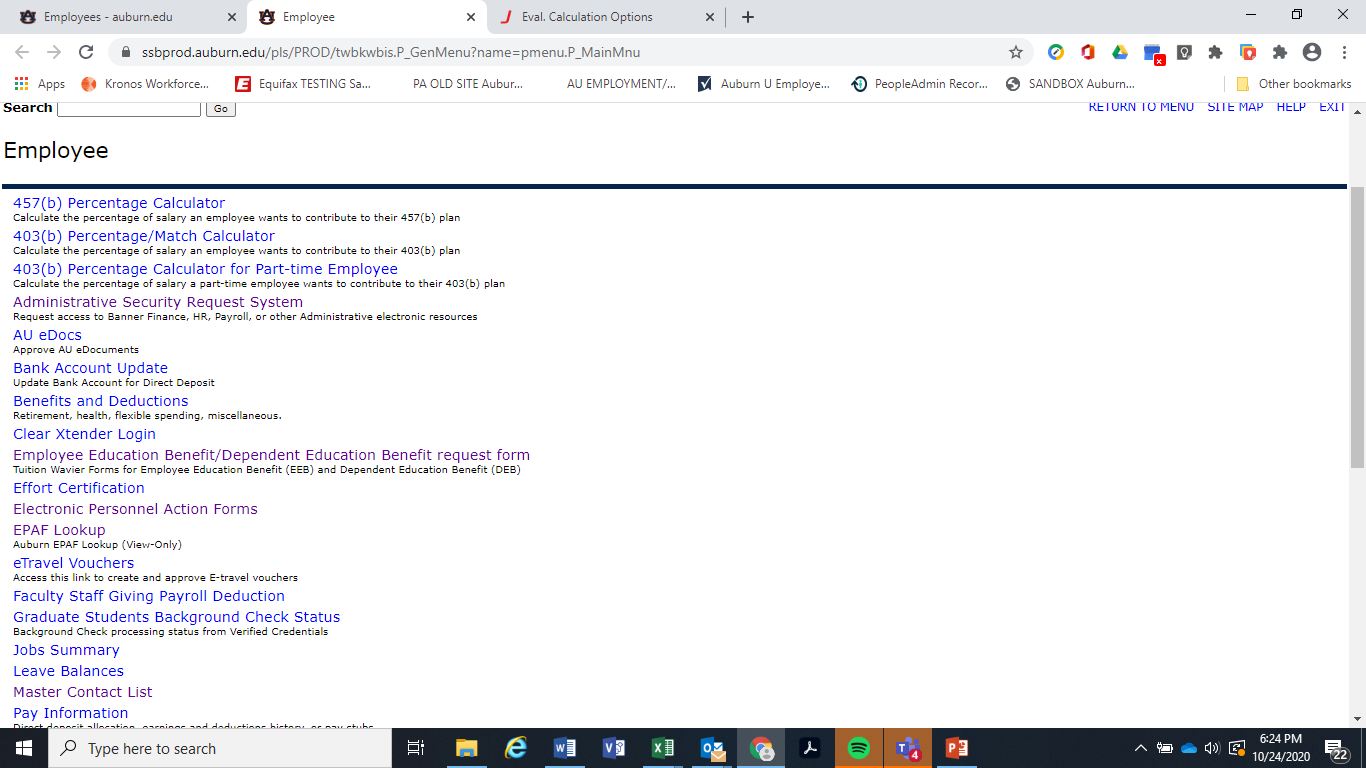 Select the result
LF 10.2020 
Page 1
Enter the Employee Name OR Banner ID in the designated fields. Click on GO to execute the query.
4
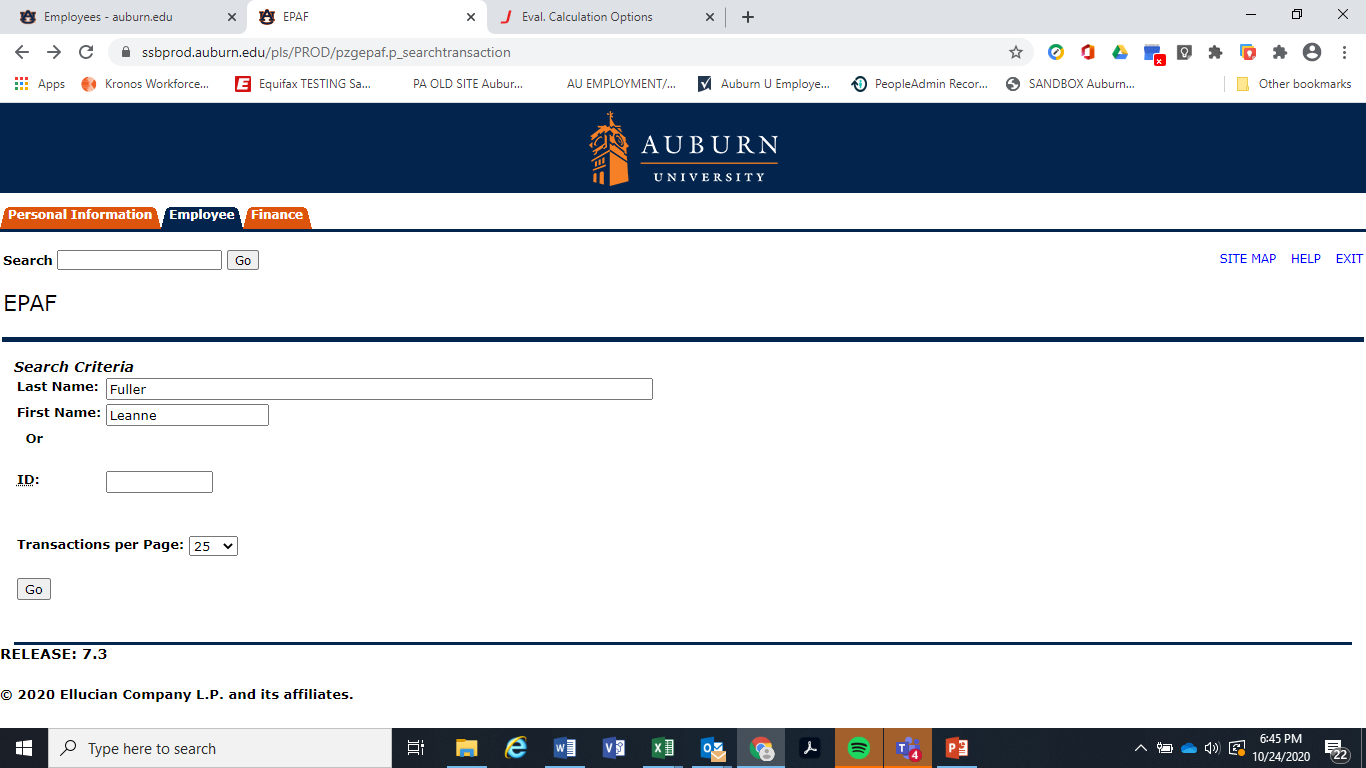 The list of EPAF History will display. You can view the individual EPAFs and/or you may PRINT ALL EPAF9s on this page.  

Note that there may be more than one page of EPAF History.
5
---EXAMPLE---
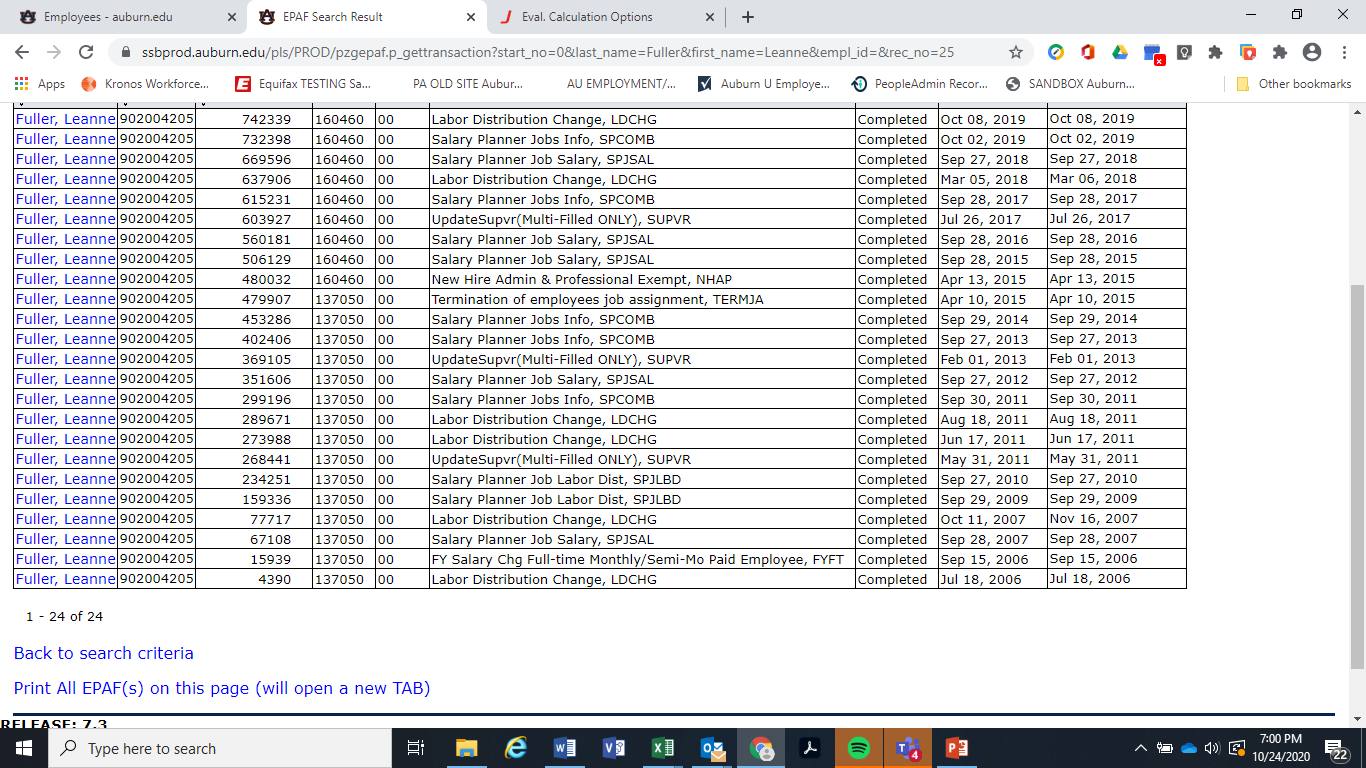 LF 10.2020
Page 2